Дистанционное занятие
  «Если только захотим,
вместе в космос полетим»
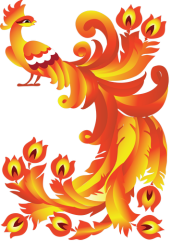 Группа № 5
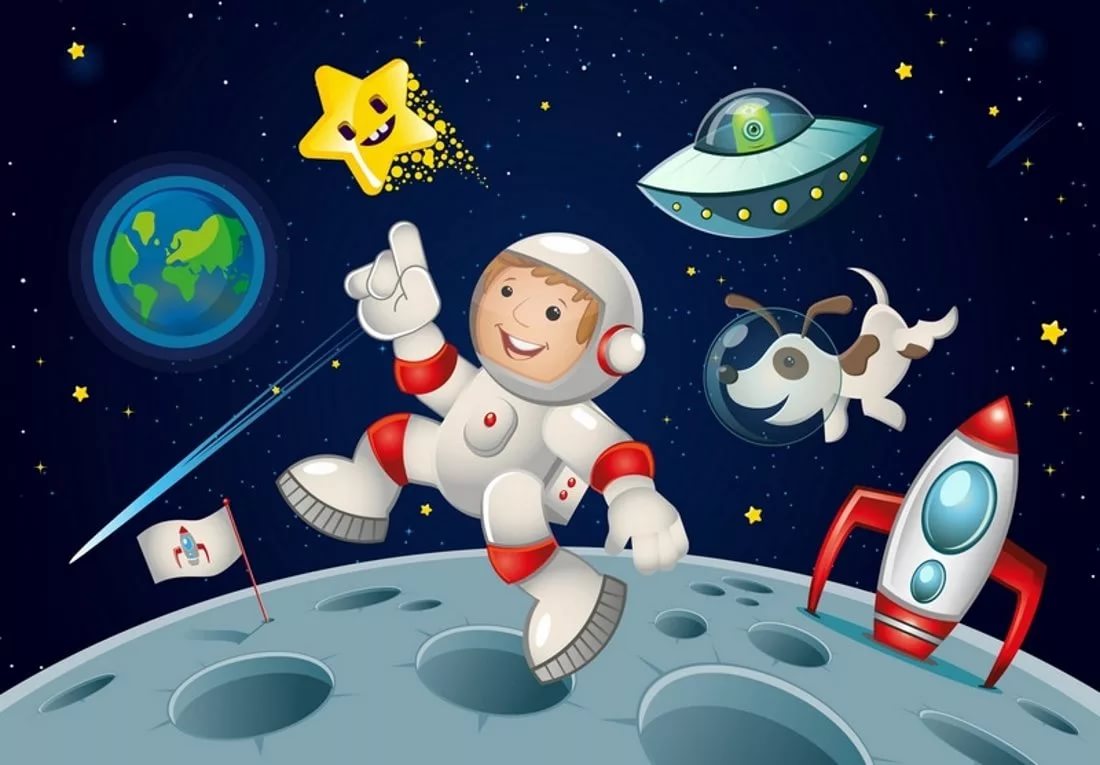 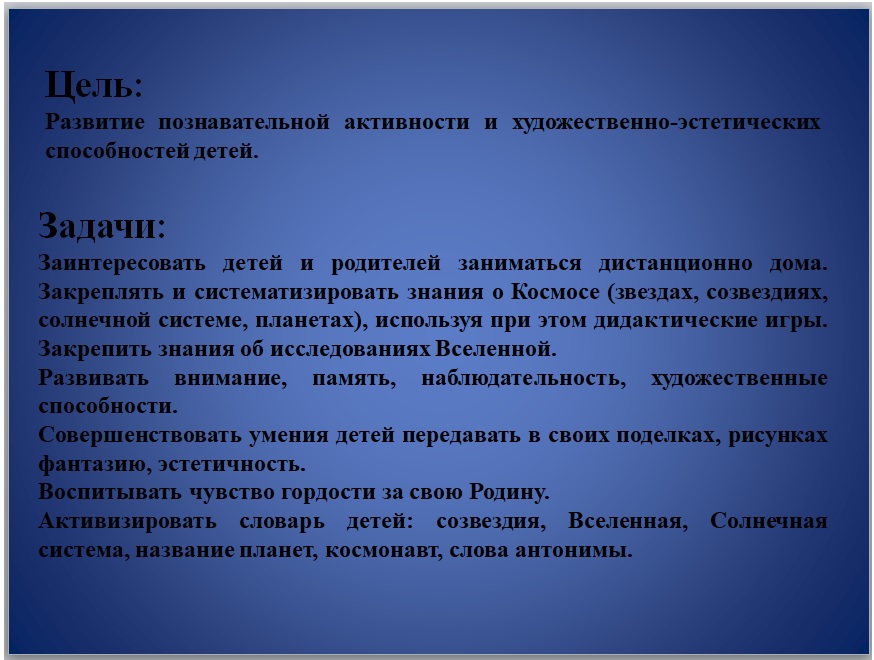 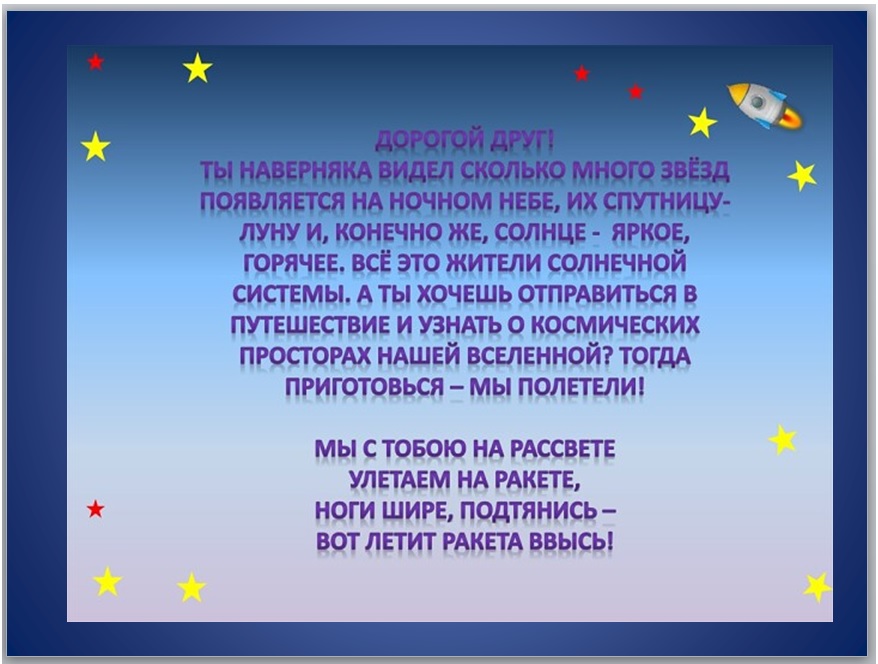 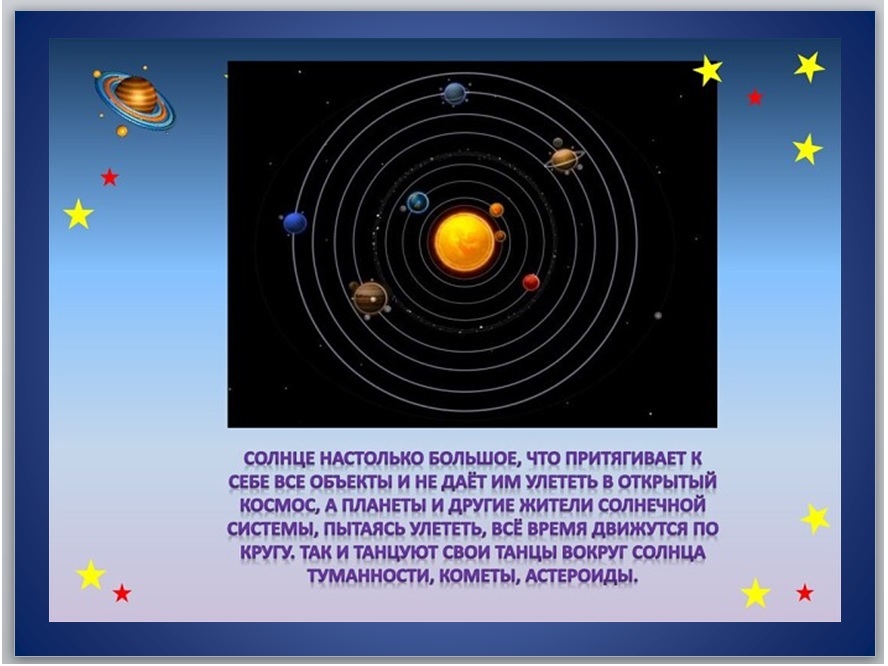 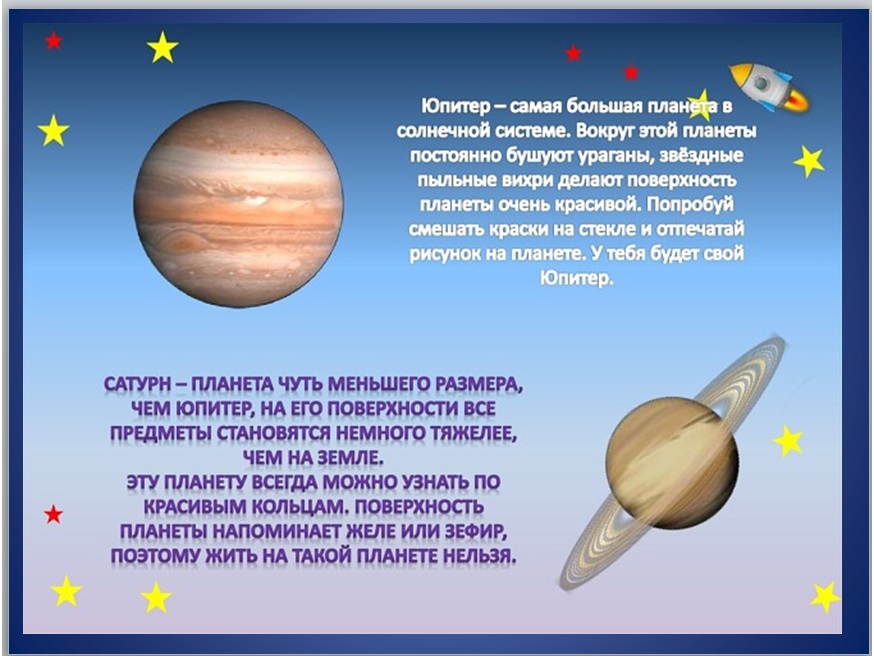 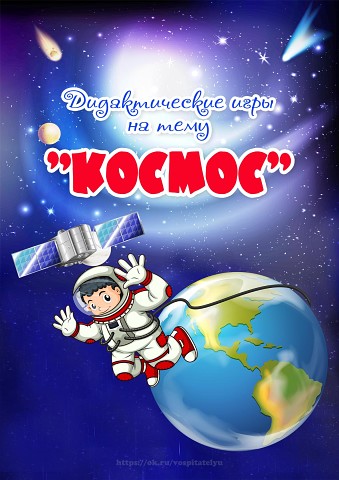 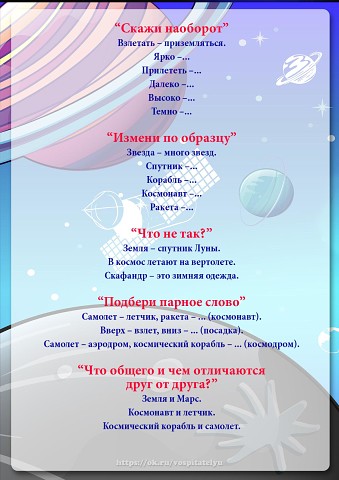 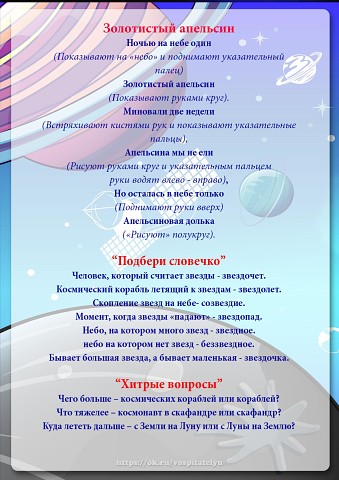 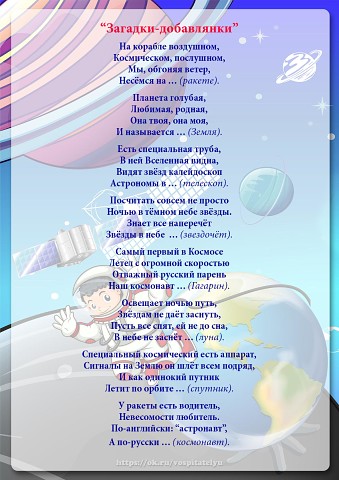 Родители рассказали детям о Космосе, поиграли в дидактические игры. Дети узнали про Космос много нового, интересного и решили закрепить  свои знания через творчество.
Кирилл нарисовал ракету
Миша на своей ракетеполетел в космос
Алиса постаралась и сделала из мозаики две ракеты
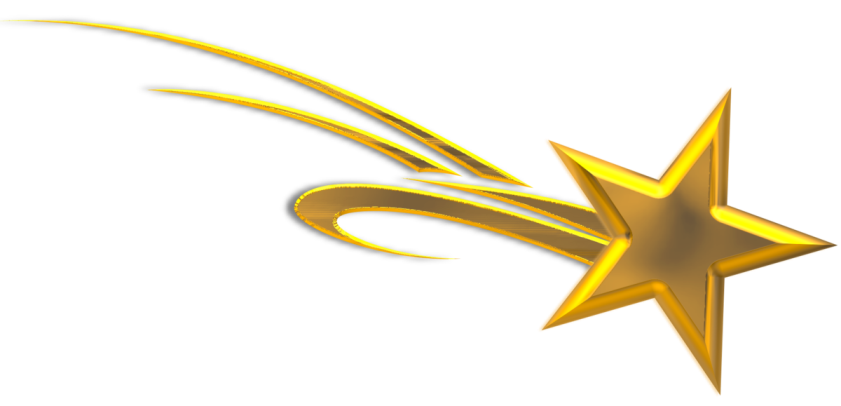 Юлия со своей старшей сестрой нарисовали очень необычную  космическую картину
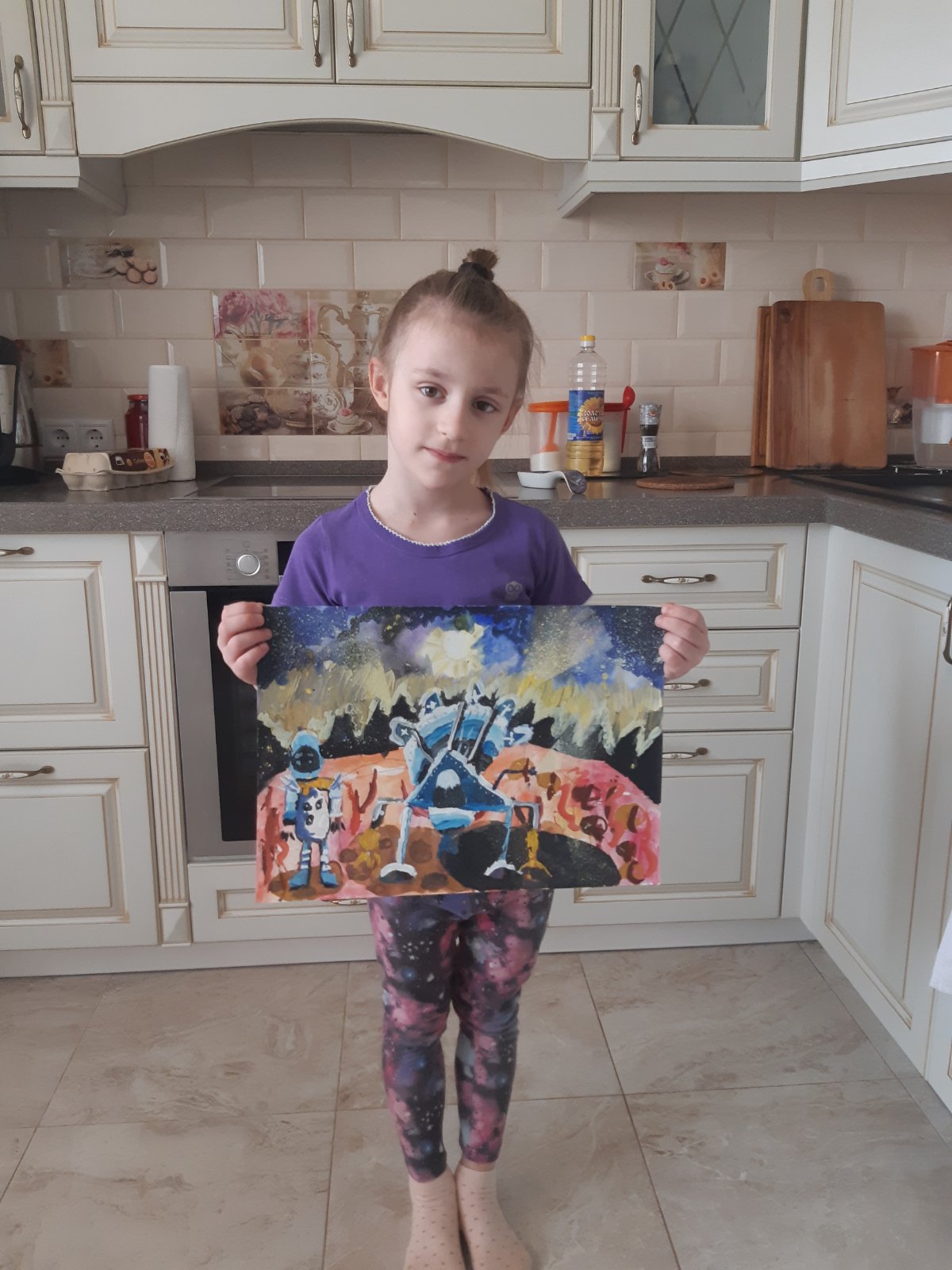 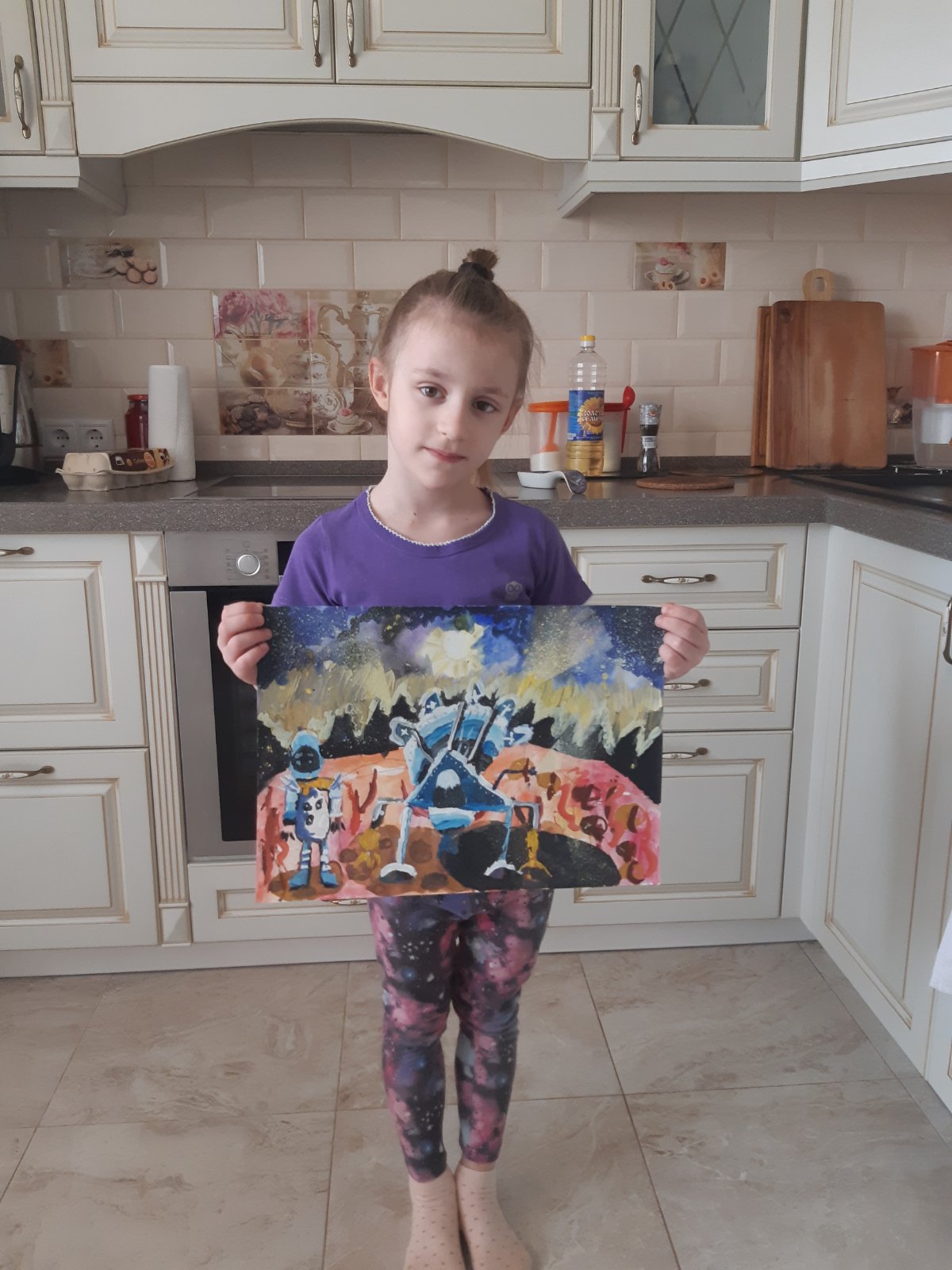 Саша представил себя космонавтом
Очень постарался и Дениска.Он выложил ракету из конструктора
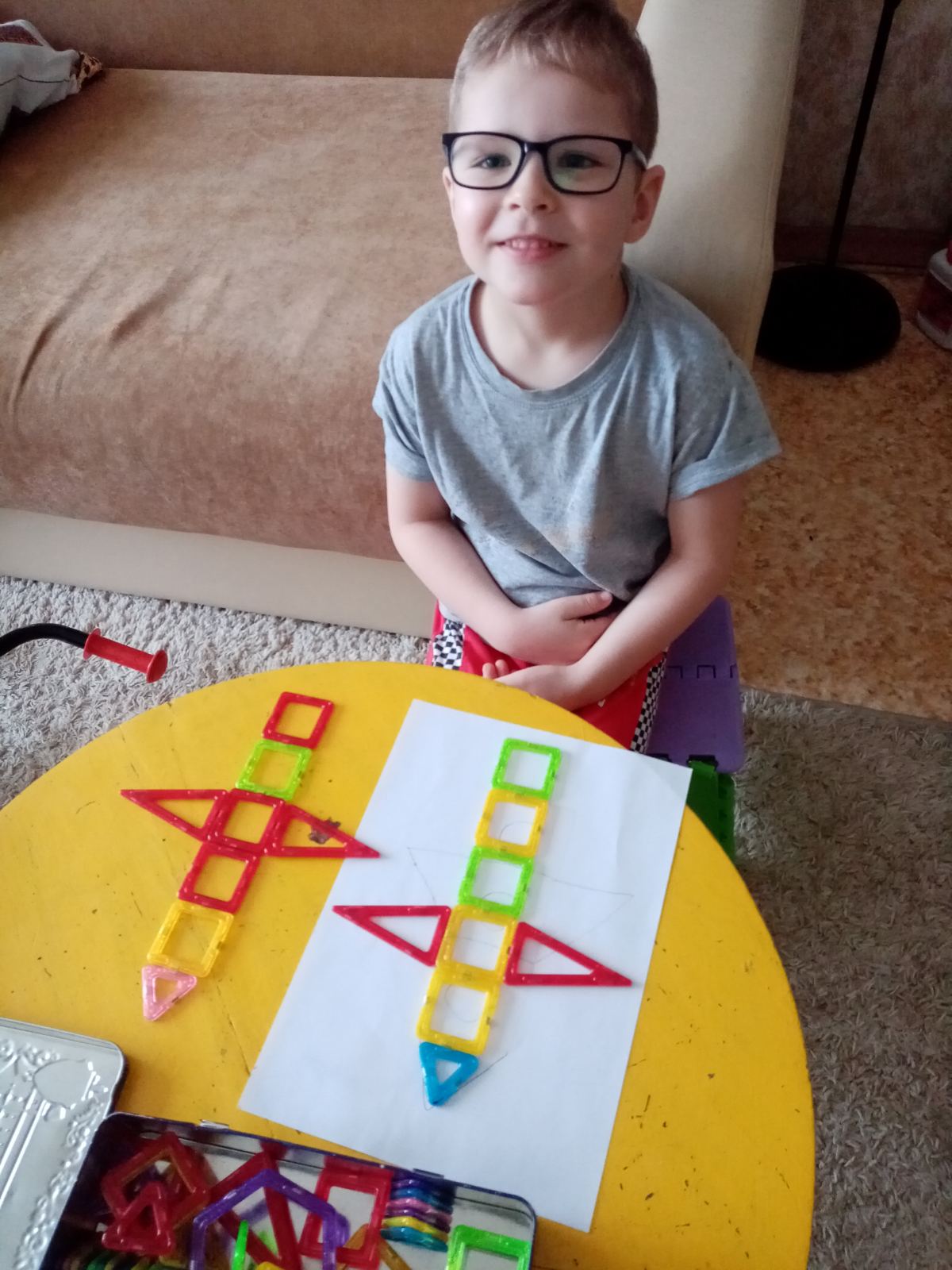 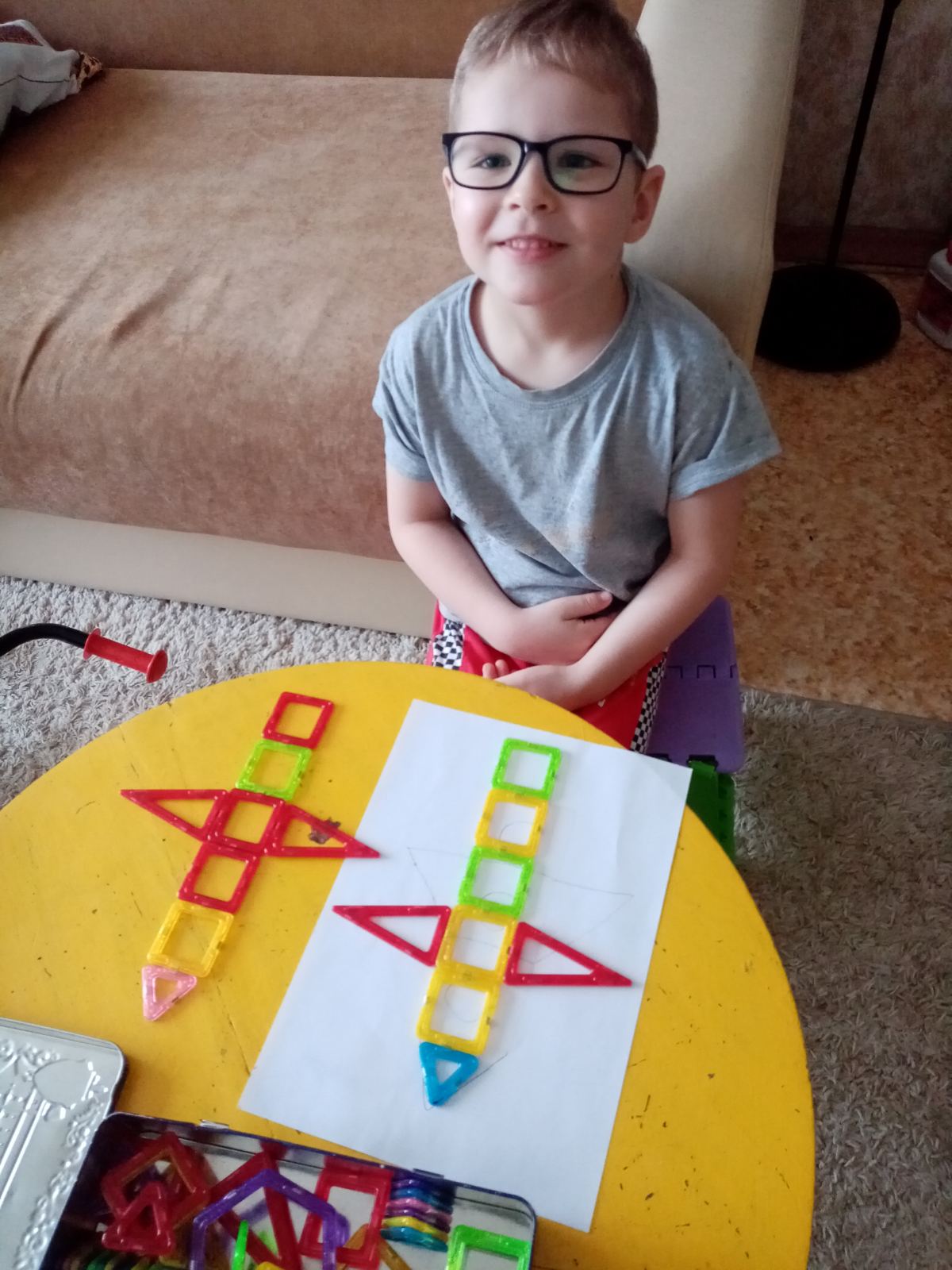 Юля тоже молодец! Свою ракету она сначала нарисовала, а потом выложила ее из мозаики.
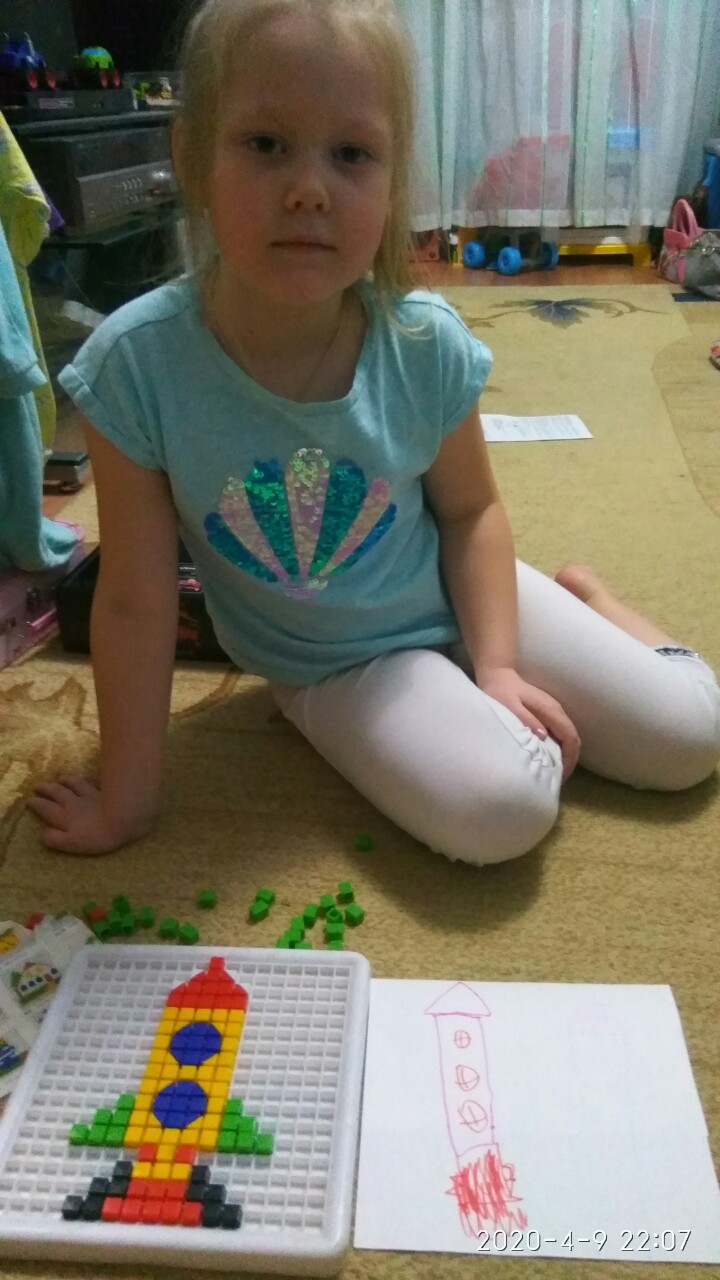 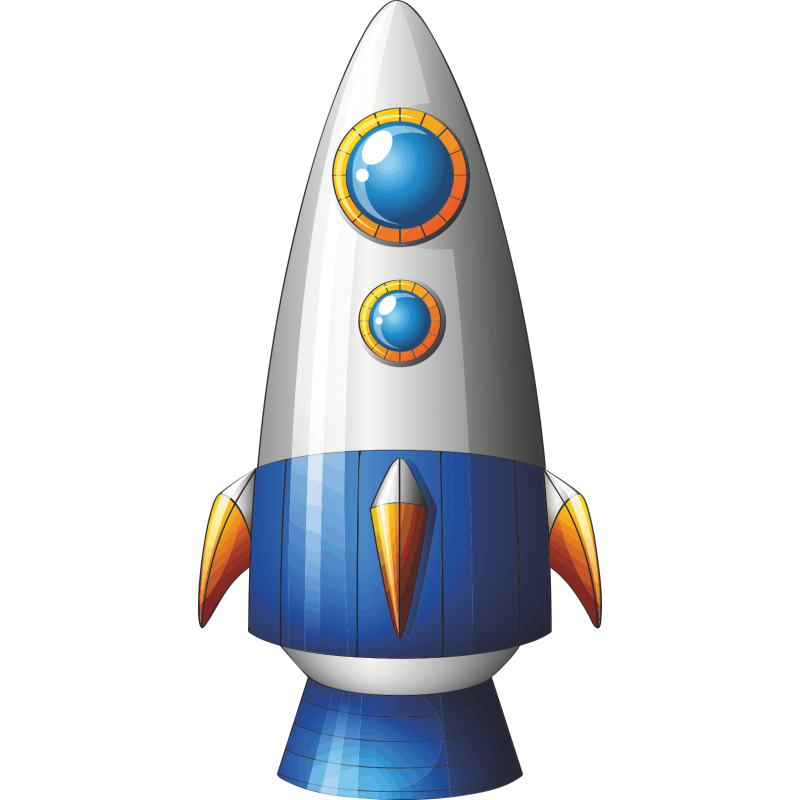 Сережа решил построить Байконур
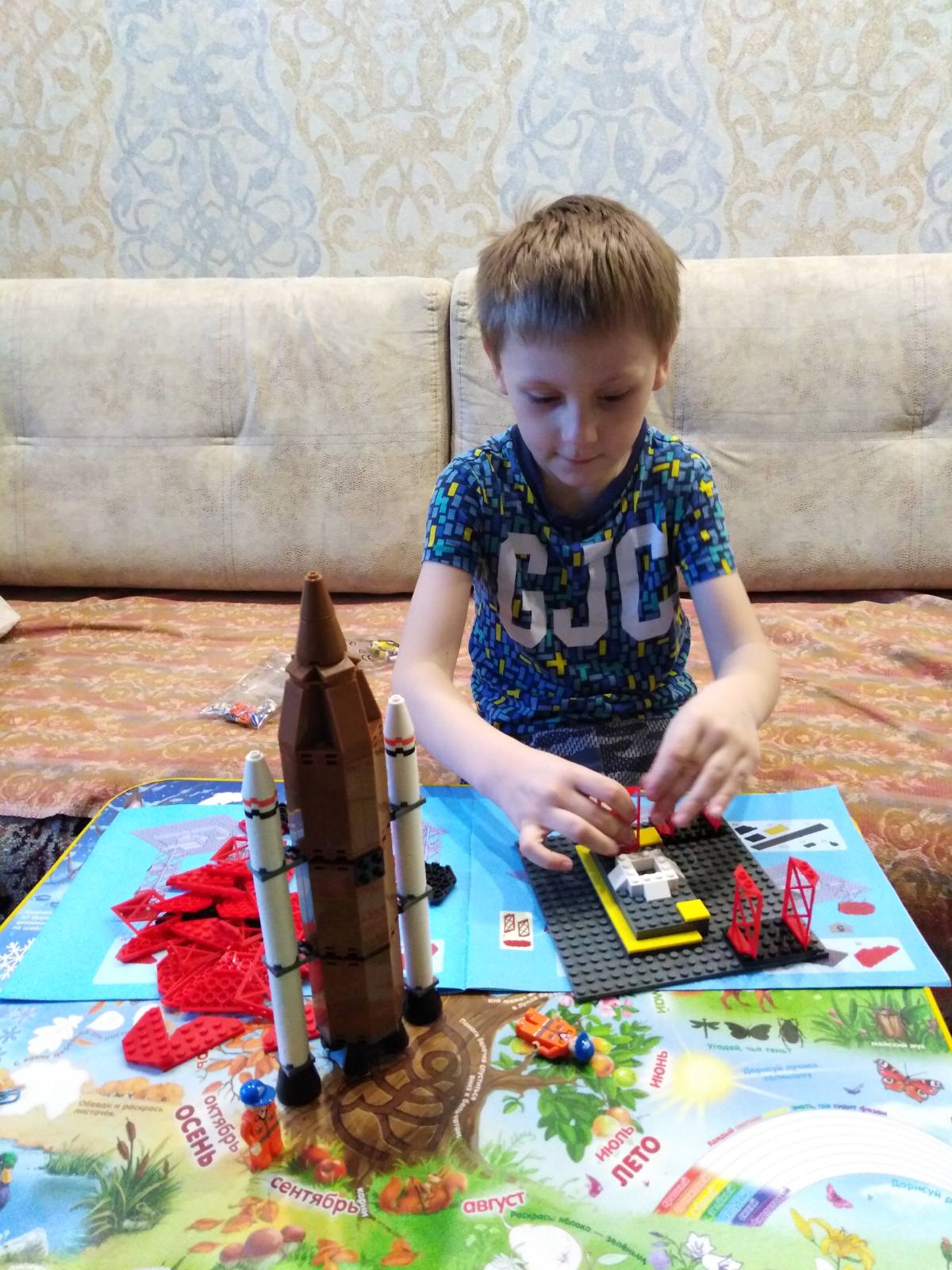 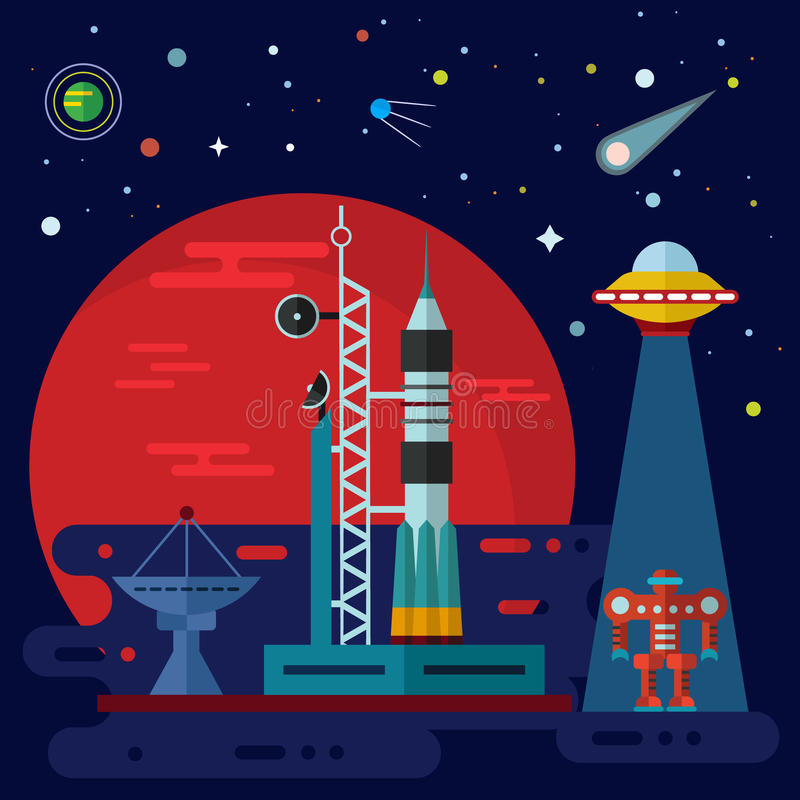 Дима в деревне и ему совсем не скучно в изоляции. Сейчас он представил себя водителем лунохода.
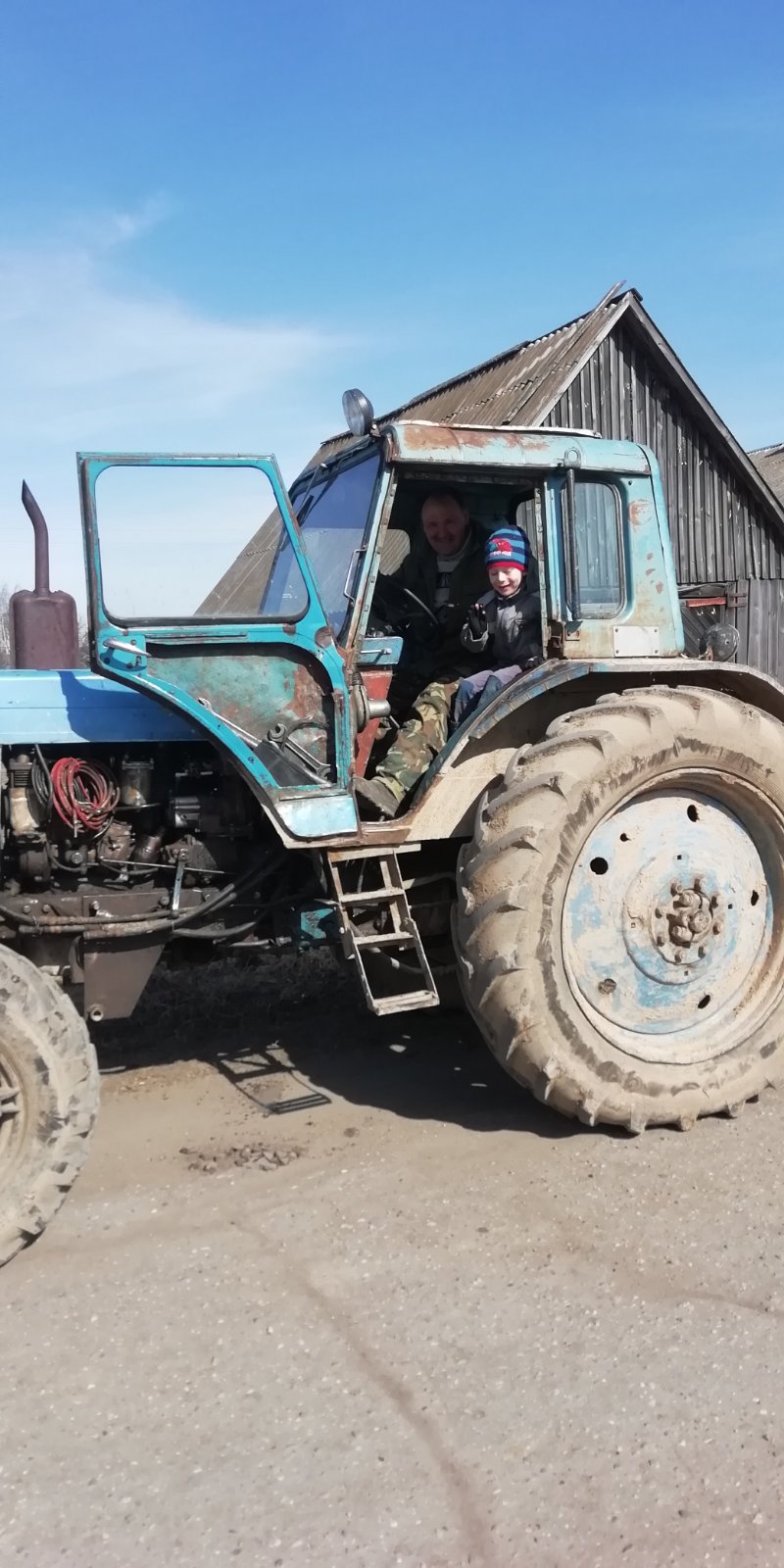 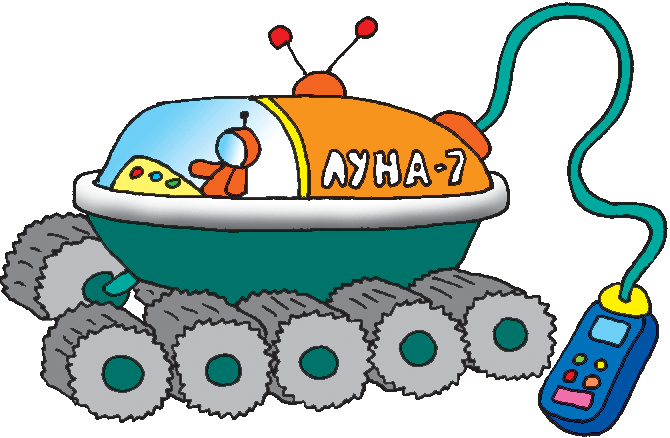 И очень творчески подошел к выполнению  своей ракеты из дерева, использую при этом очень серьезные инструменты, конечно же под присмотром старших
Рома решил сделать из конструктора инопланетянина
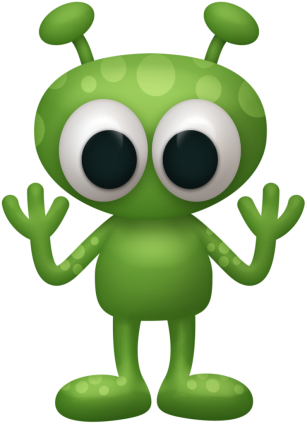 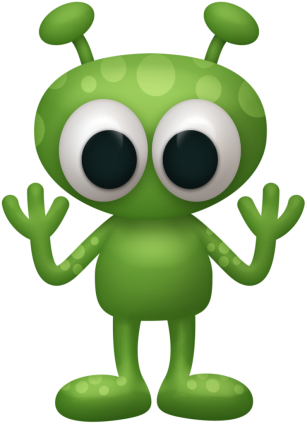 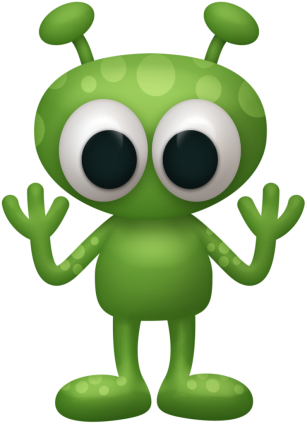